MELHORIAS DO PROGRAMA DE PRÉ-NATAL E PUERPÉRIO DA UNIDADE BÁSICA DE SAÚDE FLORIANO ROCHA, SANTA MARIA, RS
Giana Frasson

Orientadora: Bianca de Souza
Introdução
A cada ano, no mundo, meio milhão de mulheres morrem em consequência de complicações, durante a gravidez ou o parto, e mais de 50 milhões sofrem enfermidades ou incapacidades sérias relacionadas à gravidez, segundo estimativa de 2004 do Instituto Brasileiro de Geografia Estatística (IBGE, 2010).
Introdução
A intervenção ocorreu  no Município de Santa Maria– RS no bairro Santa Marta
Região central do estado do RS com 270 mil habitantes (IBGE)
UBS mista
1 ESF incompleta: 5 ACS, 1 enfermeira, 1 médica do PROVAB
2 médicos ginecologistas, 1 pediatra, 1 clínica geral, 1 enfermeira, 3 técnicos, 1 dentista
Atende a totalidade da população estimada em 45 mil habitantes, do quais apenas 3500 são cadastrados
Introdução
Antes da intervenção

Falta de protocolos
Não havia cadastramento próprio de gestantes, não havia acompanhamento adequado seguindo protocolo do MS
Sem monitoramento de ações direcionadas às gestantes e puérperas
Ações realizadas
Monitoramento e avaliação;
Organização e gestão do serviço;
Engajamento público;
Qualificação da prática clínica
Objetivo	geral
Melhorar a atenção à saúde da gestante e da puérpera
Metodologia
Fichas espelhos, planilhas e prontuários separados
Arquivo especifico para as fichas espelhos
Treinamento de equipe
Metodologia
Alteração do fluxo de consultas dando prioridade às gestantes e puérperas
Estabelecido a função de cada membro da equipe na intervenção
Monitoramento semanal
Palestras constantes na UBS com apoio da equipe de Nutrição e Fisioterapia da UNIFRA
Pré-Natal
Números Absolutos
Mês 1: 41 (31,1%)
Mês 2: 73 (55,3%)
Mês 3: 103 (78%)
Total da área: 132
Objetivos, Metas e Resultados
Objetivo 1. Ampliar a cobertura da atenção à saúde da gestante
Meta 1.1 Ampliar a cobertura da atenção à saúde para 70% das gestantes
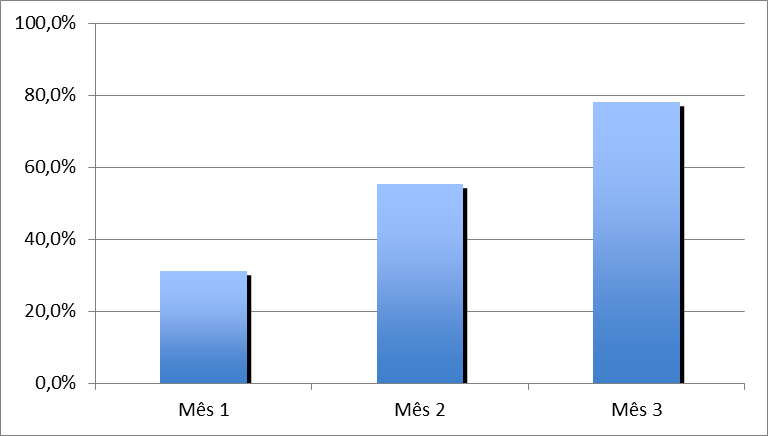 Objetivos, Metas e Resultados
Objetivo 2 Melhorar a qualidade de atendimento às gestantes 
Meta 2.1 Garantir a 100% das gestantes o ingresso no primeiro trimestre de gestação
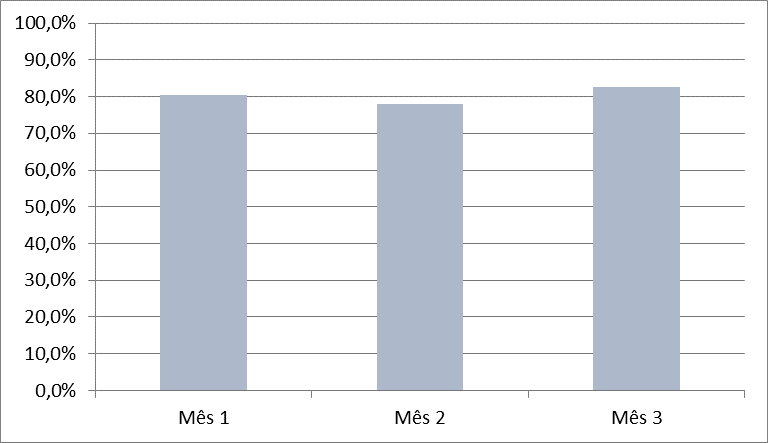 Objetivos, Metas e Resultados
Meta 2.2 Realizar pelo menos um exame ginecológico por trimestre em 100% das gestantes.
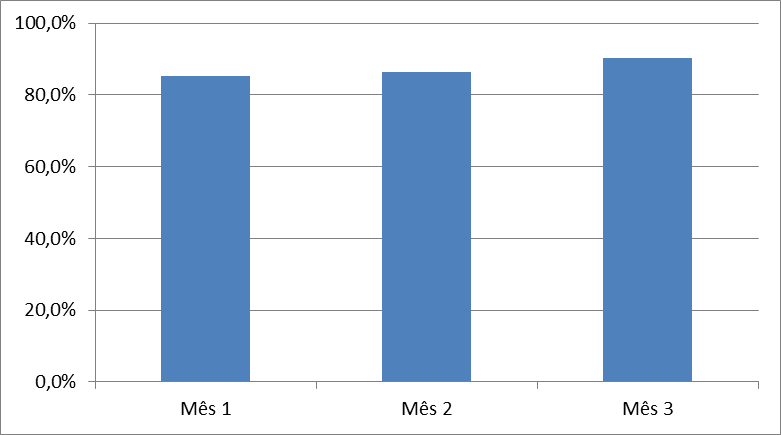 Objetivos, Metas e Resultados
Meta 2.3 Realizar pelo menos um exame de mamas em 100% das gestantes
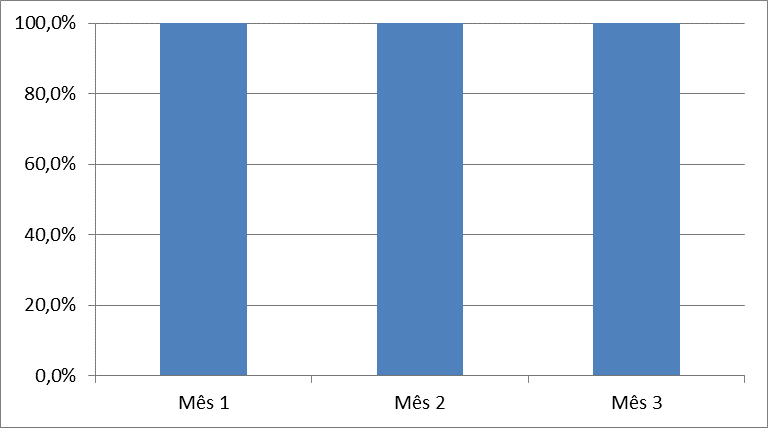 Objetivos, Metas e Resultados
Meta 2.4 Garantir a 100% das gestantes a solicitação de exames laboratoriais de acordo com protocolo
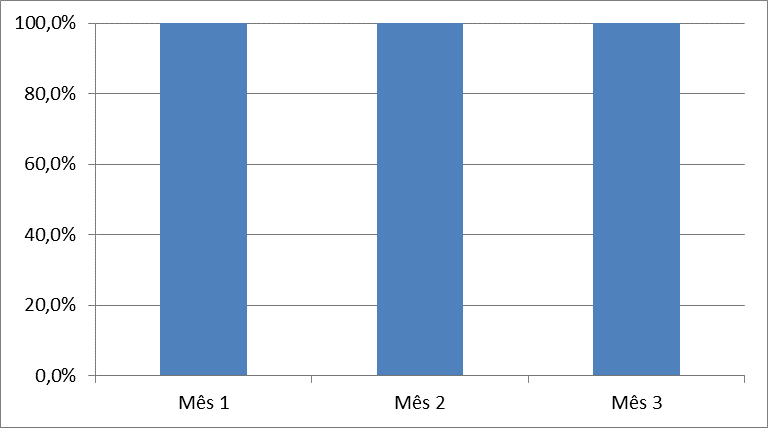 Objetivos, Metas e Resultados
Meta 2.5 Garantir a 100% das gestantes a prescrição de sulfato ferroso e ácido fólico conforme protocolo
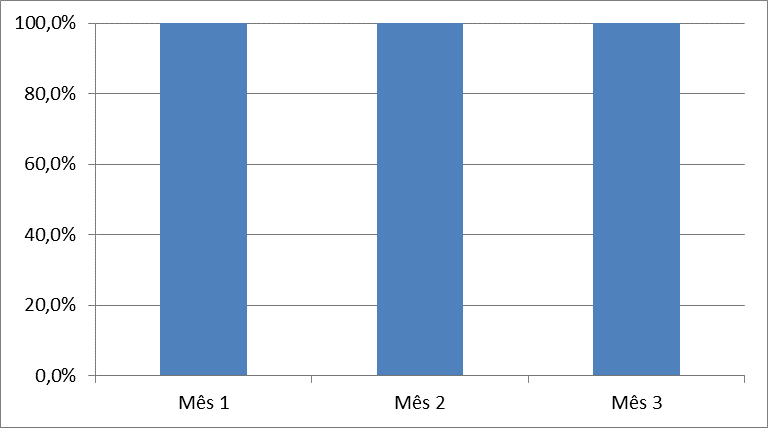 Meta 2.6 Garantir que 100% das gestantes com vacina antitetânica em dia
Objetivos, Metas e Resultados
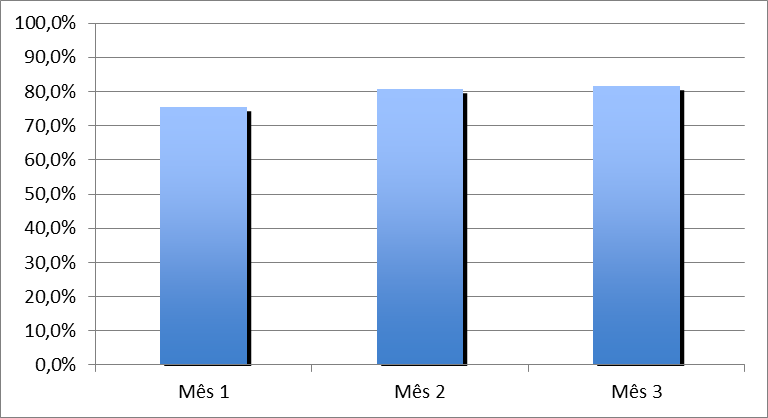 Objetivos, Metas e Resultados
Meta 2.7 Garantir que 100% das gestantes com vacina contra hepatite B em dia
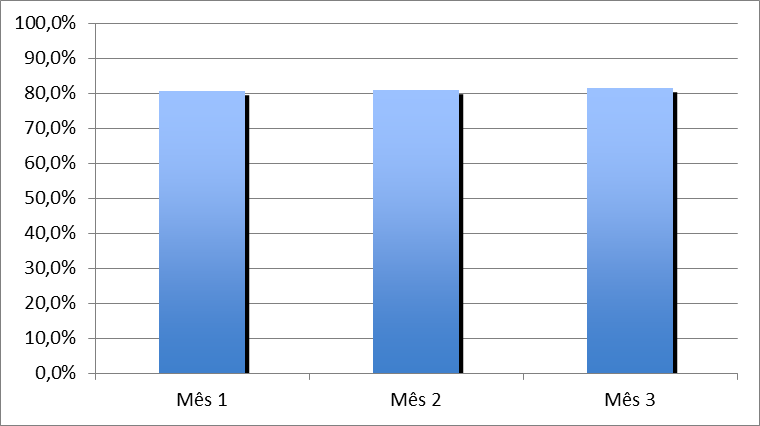 Objetivos, Metas e Resultados
Meta 2.8 Realizar avaliação da necessidade de atendimento odontológico em 100% das gestantes durante o pré-natal.
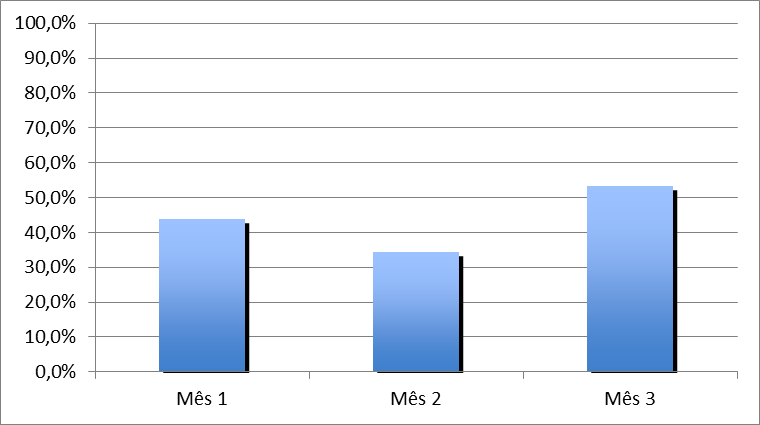 Objetivos, Metas e Resultados
Meta 2.9 Realizar a primeira consulta odontológica para 100% das gestantes.
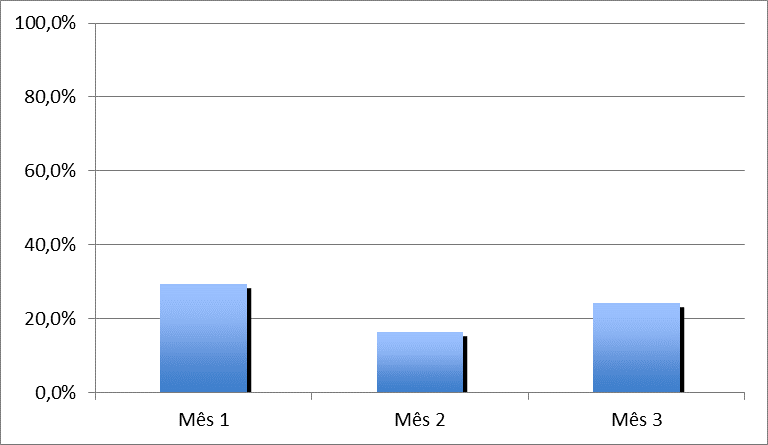 Objetivos, Metas e Resultados
Objetivo 3. Melhorar a adesão das gestantes às consultas
Meta 3.1 Buscar 100% das gestantes faltosas às consultas programadas.
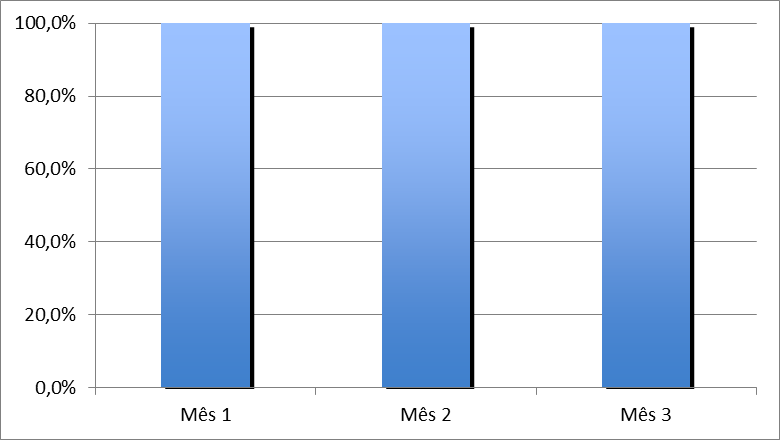 Objetivos, Metas e Resultados
Objetivo 4. Melhorar o registro das informações
Meta 4.1 Manter registro específico de 100% das gestantes.
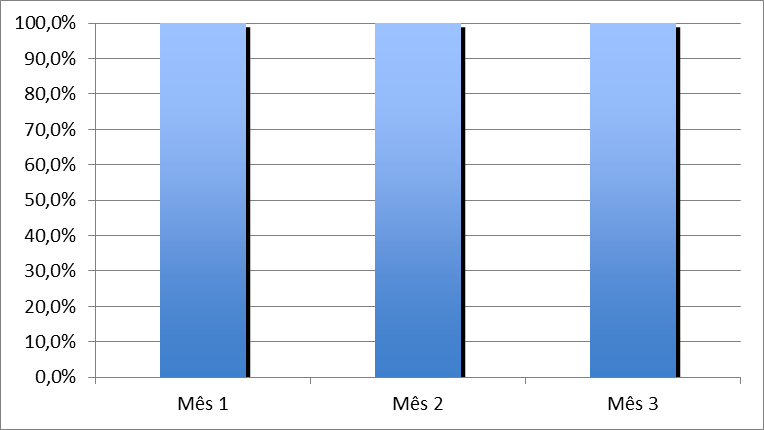 Objetivos, Metas e Resultados
Objetivo 5. Mapear as gestantes de risco pertencentes à área de abrangência
Meta 5.1 Rastrear 100% das gestantes para avaliação de risco gestacional
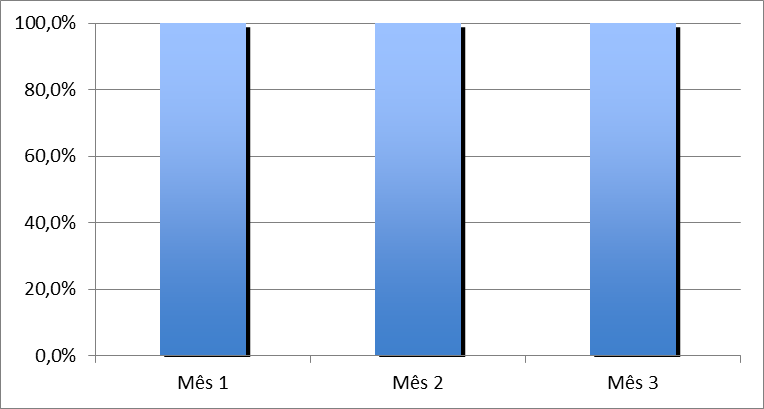 Objetivos, Metas e Resultados
Objetivo 6. Promover a saúde das gestantes
Meta 6.1 Garantir orientação nutricional para hábitos alimentares saudáveis a 100% das gestantes.
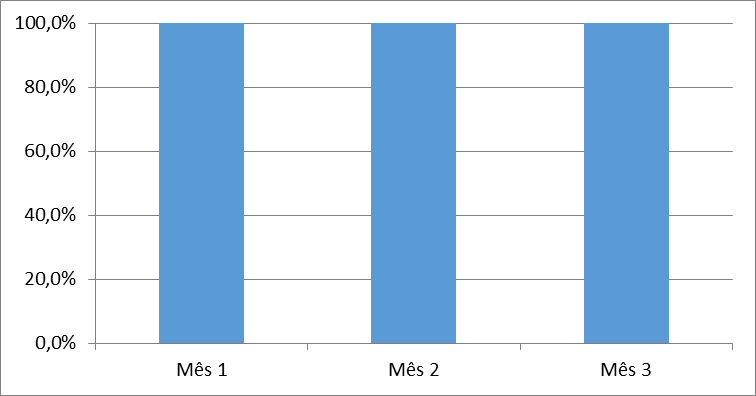 Objetivos, Metas e Resultados
Meta 6.2. Promover o aleitamento materno junto a 100% das gestantes.
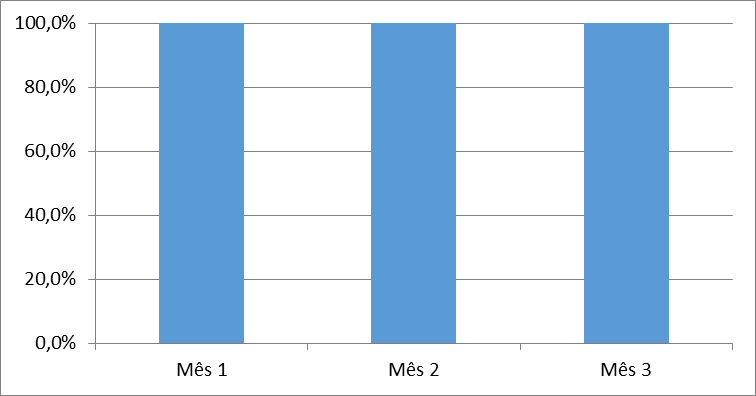 Objetivos, Metas e Resultados
Meta 6.3. Orientar 100% das gestantes sobre os cuidados com o recém-nascido (teste do pezinho, decúbito dorsal para dormir).
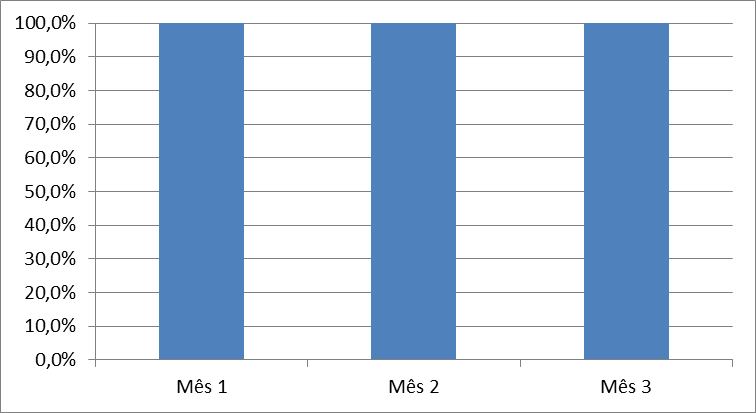 Objetivos, Metas e Resultados
Meta 6.4. Orientar 100% das gestantes sobre anticoncepção após o parto.
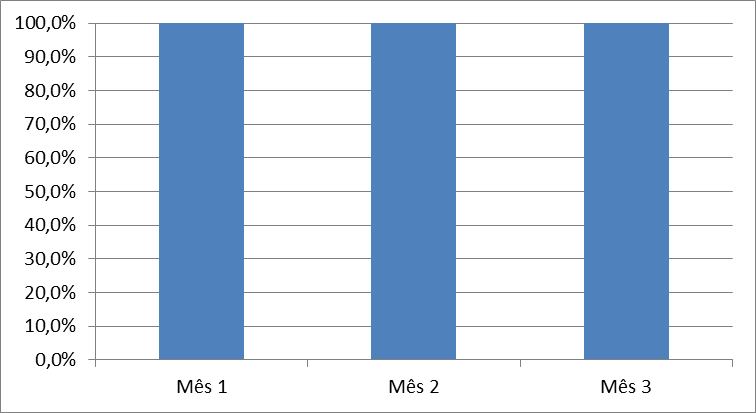 Objetivos, Metas e Resultados
Meta 6.5. Orientar 100% das gestantes sobre os riscos do tabagismo e do uso de álcool e drogas na gestação.
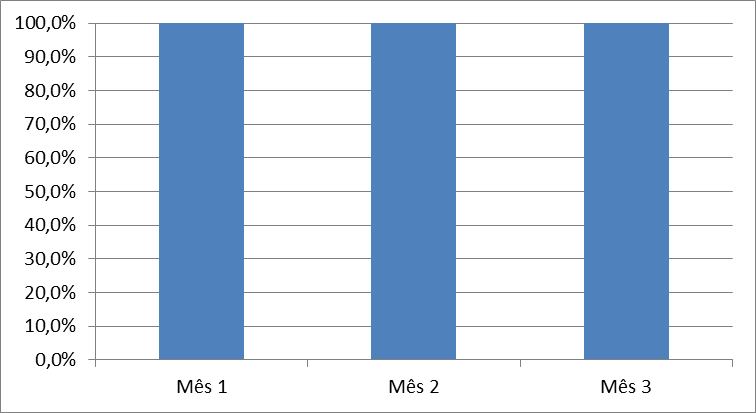 Objetivos, Metas e Resultados
Meta 6.6. Orientar 100% das gestantes sobre higiene bucal.
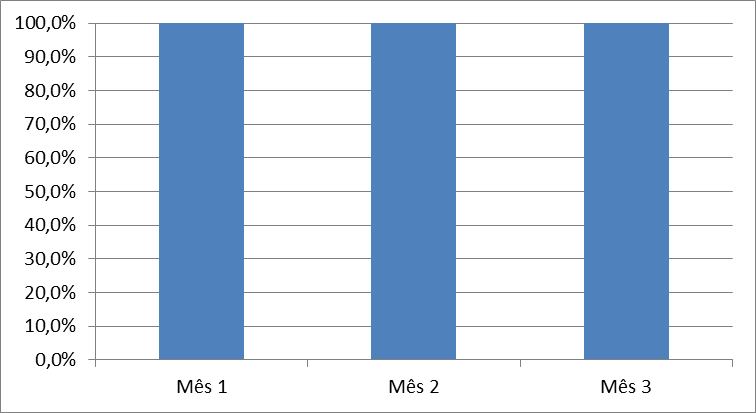 Puerpério
Números Absolutos
Mês 1: 9/12  (75%)
Mês 2: 18/22 (81,8%)
Mês 3: 25/30 (83,3%)
Objetivos, Metas e Resultados
Objetivo 1. Ampliar a cobertura da atenção à saúde da puérpera
Meta 1.1 Ampliar a cobertura da atenção à saúde para 70% das puérperas cadastradas no programa de Pré-Natal e Puerpério da Unidade de Saúde consulta puerperal antes dos 42 dias após o parto.
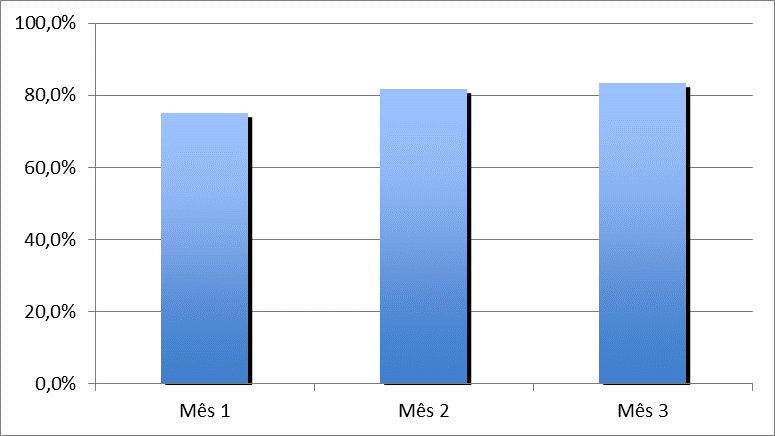 Objetivos, Metas e Resultados
Objetivo 2. Melhorar a qualidade de atendimento às puérperas
Meta 2.1 Realizar exame de mamas em 100% das puérperas
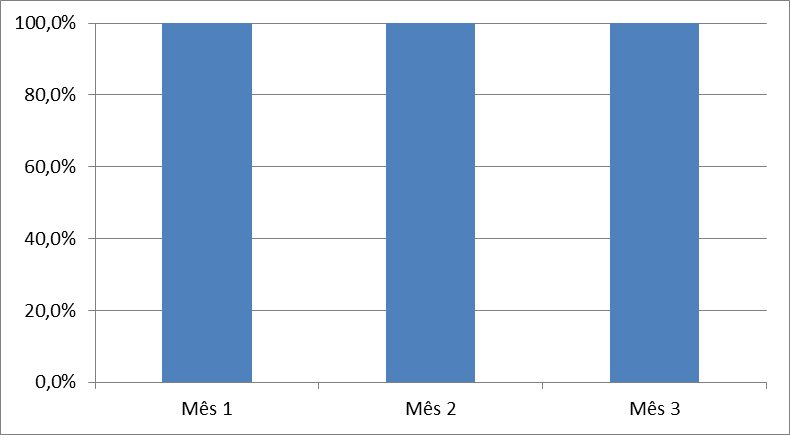 Objetivos, Metas e Resultados
Meta 2.2. Examinar o abdome em 100% das puérperas cadastradas no Programa
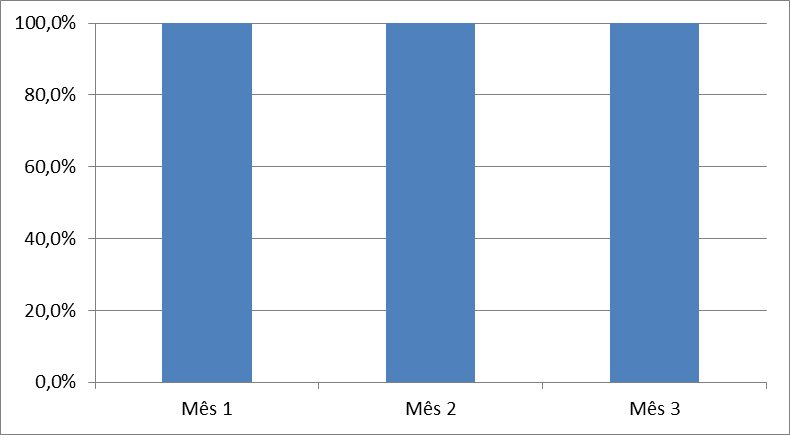 Objetivos, Metas e Resultados
Meta 2.3 Realizar exame ginecológico em 100% das puérperas cadastradas no Programa
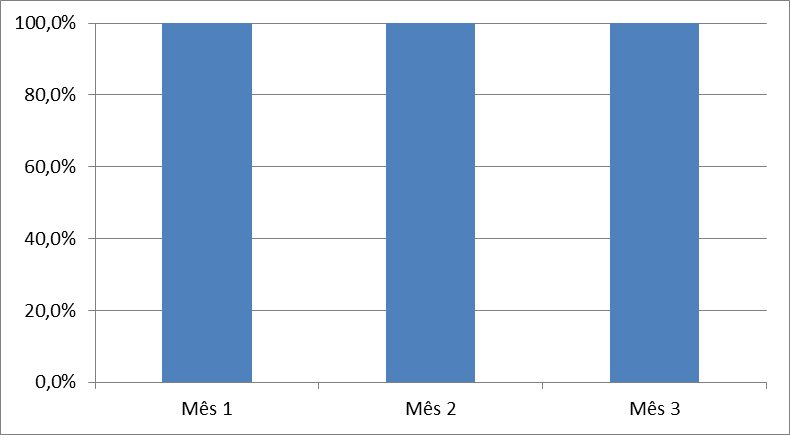 Objetivos, Metas e Resultados
Meta 2.4 Avaliar o estado psíquico em 100% das puérperas cadastradas no Programa
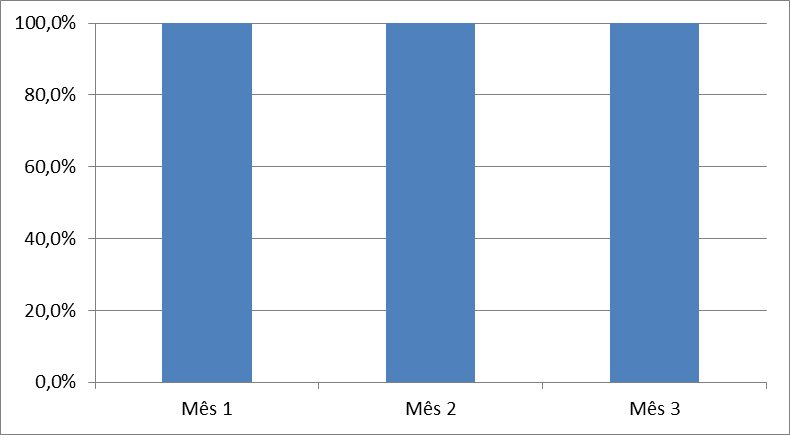 Objetivos, Metas e Resultados
Meta 2.5 Avaliar intercorrências em 100% das puérperas cadastradas no Programa
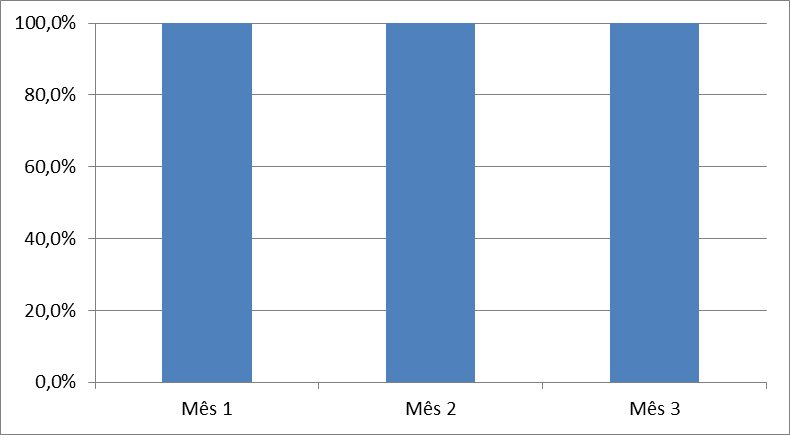 Objetivos, Metas e Resultados
Meta 2.6 Prescrever a 100% das puérperas um dos métodos de anticoncepção
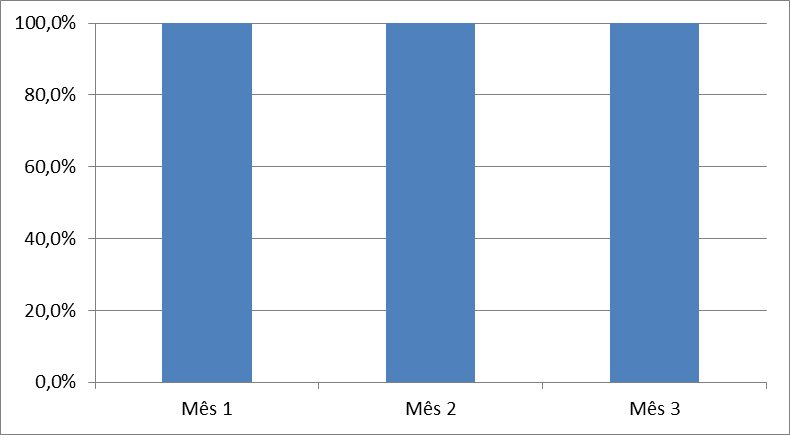 Objetivos, Metas e Resultados
Objetivo 3. Melhorar a adesão das puérperas às consultas
Meta 3.1 Buscar 100% das puérperas faltosas às consultas programadas.
Objetivos, Metas e Resultados
Objetivo 4. Melhorar o registro das informações
Meta 4.1 Manter registro na ficha de acompanhamento do Programa 100% das puérperas
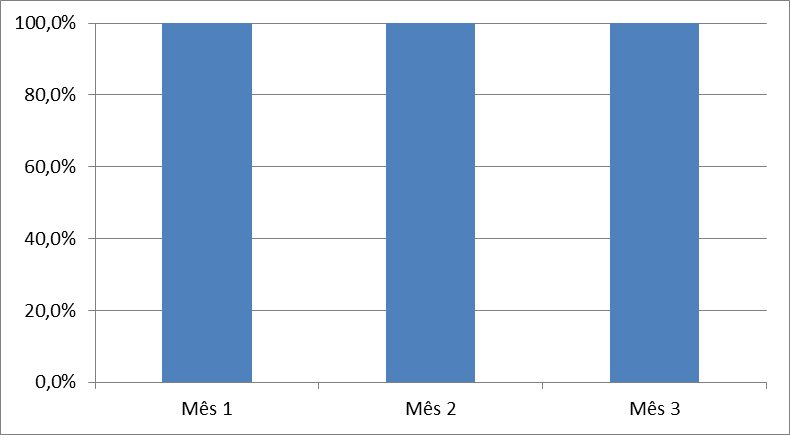 Objetivos, Metas e Resultados
Objetivo 5.  Promover a saúde das puérperas 
Meta 5.1. Orientar 100% das puérperas cadastradas no Programa sobre o cuidado do recém-nascido
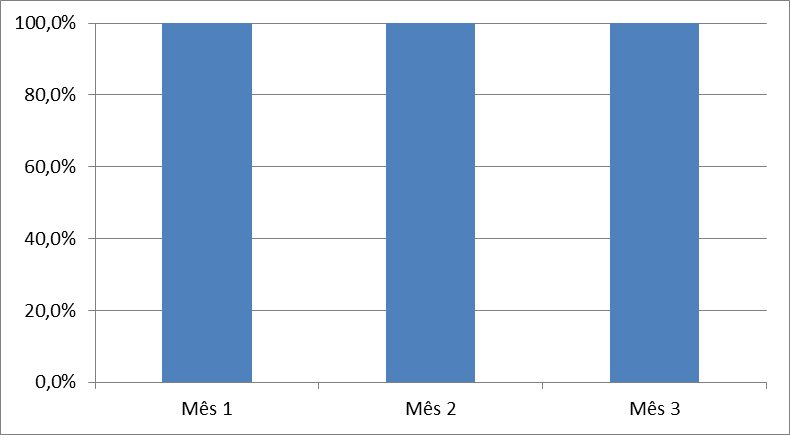 Objetivos, Metas e Resultados
Meta 5.2. Orientar 100% das puérperas cadastradas no Programa sobre aleitamento materno exclusivo
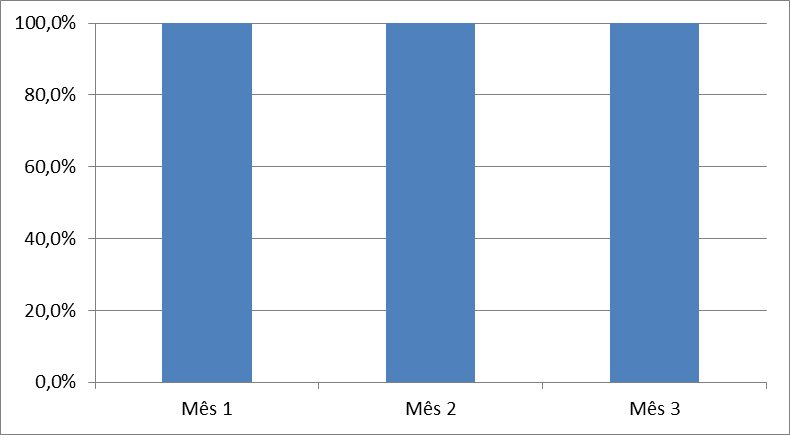 Objetivos, Metas e Resultados
Meta 5.3 Orientar 100% das puérperas cadastradas no Programa de Pré-Natal e Puerpério sobre planejamento familiar
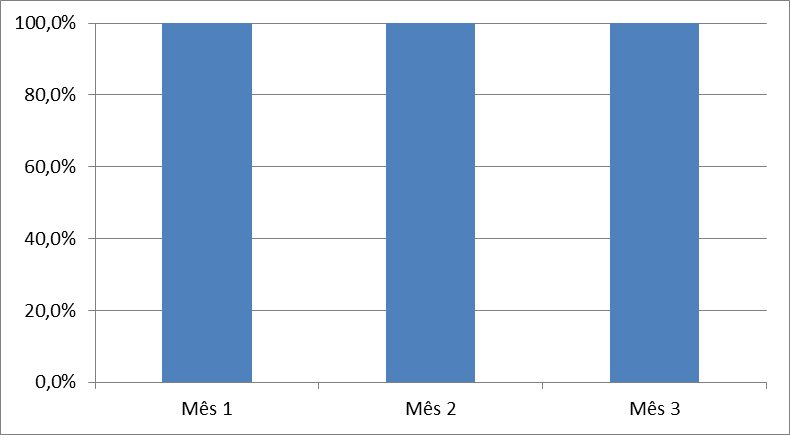 Discussão
Importância para a equipe:
Continuidade
Integração da equipe 	
Definição das tarefas 
Ficha-espelho poupando tempo na busca de informações no prontuário eletrônico
Captação de pacientes com problemas de locomoção– ACS
Discussão
Importância para o serviço:
Priorização do atendimento à gestante e puérpera
Mudanças no fluxo, no atendimento, no acesso e na qualidade da assistência
Integração com as equipes de nutrição, fisioterapia e com a enfermeira residente de ginecologia e obstetrícia da UNIFRA
Discussão
Importância para a comunidade:
Melhoria na qualidade de atendimento à gestante e puérpera 
Acesso fácil a informação (cartazes, banners, informativos)
Grupo da Gestante (palestras, reuniões, esclarecimento de dúvidas)
Discussão
As ações desenvolvidas na intervenção já fazem parte da rotina do serviço. 

Para viabilizar a continuidade dessas ações é necessário trabalho árduo todos os dias e também reuniões frequentes de equipe multiprofissional.
Reflexão	crítica sobre o processo pessoal de aprendizagem e na	implementação da intervenção
À distância 
Continuidade de conhecimento
Bolsa de incentivo
Autoconhecimento
Conhecimento na área da saúde integral
Envolvimento – clientela 
Trabalho em equipe
Obrigada!